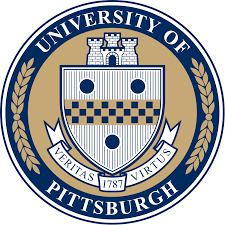 University of Pittsburgh
Department of Biomedical Informatics
Biomedical Knowledge Navigation: Interactive tools for clinical and research insight
Harry Hochheiser, PhDharryh@pitt.edu

Assistant Professor Department of Biomedical Informatics
Assistant Professor Intelligent Systems Program
Director Biomedical Informatics Training Program
Center for Causal Discovery (www.ccd.pitt.edu)
University of Pittsburgh
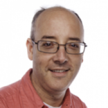 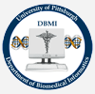 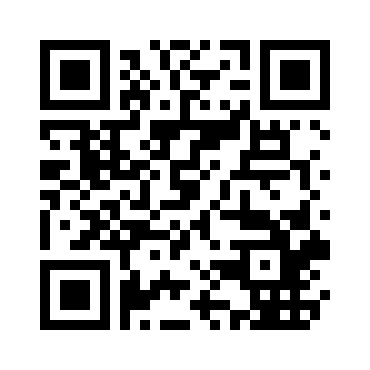 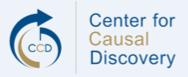 Buck Cash
[Speaker Notes: Hello everyone. Thank you for coming. Today I will be talking about]
The data interpretation challenge
Clinicians and translational researchers are swamped with data
Lab measurements, meds, clinical notes, imaging data in EMRs
Genomics, microbiome, expression profiles, phenotypes..
Experts need  tools that 
Get them closer to the data
Facilitate exploration and hypothesis generation
Enable clear and semantically-well-founded descriptions of data
Support knowledge work as an ongoing process
Approach
Qualitative investigation of problem domains,user needs, and workflows
Iterative prototyping and refining of ideas
Mixed-methods (qualitative and quantitative) evaluations
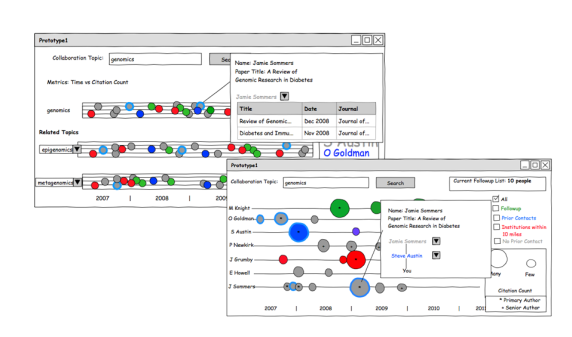 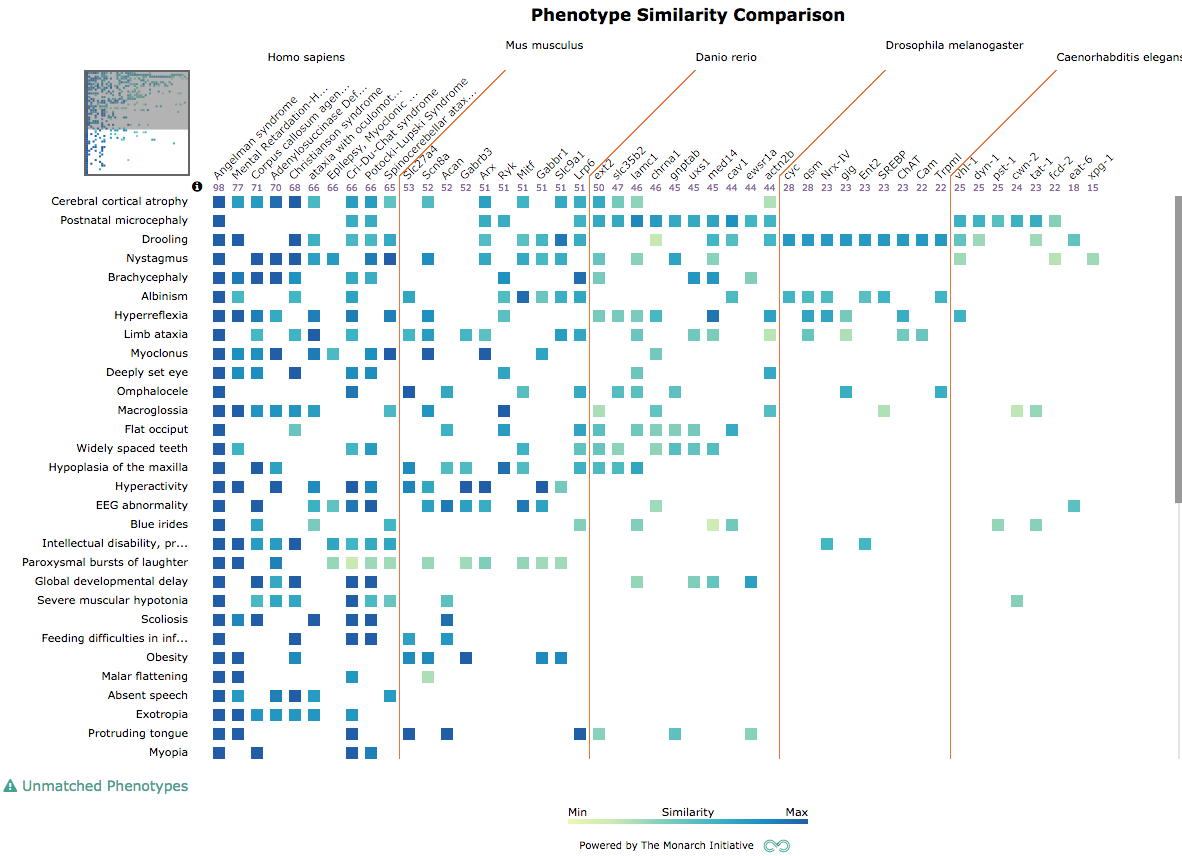 NLPReViz: an interactive tool for natural language processing on clinical text 
Trivedi, et al. JAMIA 2017 doi: 10.1093/jamia/ocx070, nlpreviz.github.io
NLPReViz - NLP with expert-driven review and revision
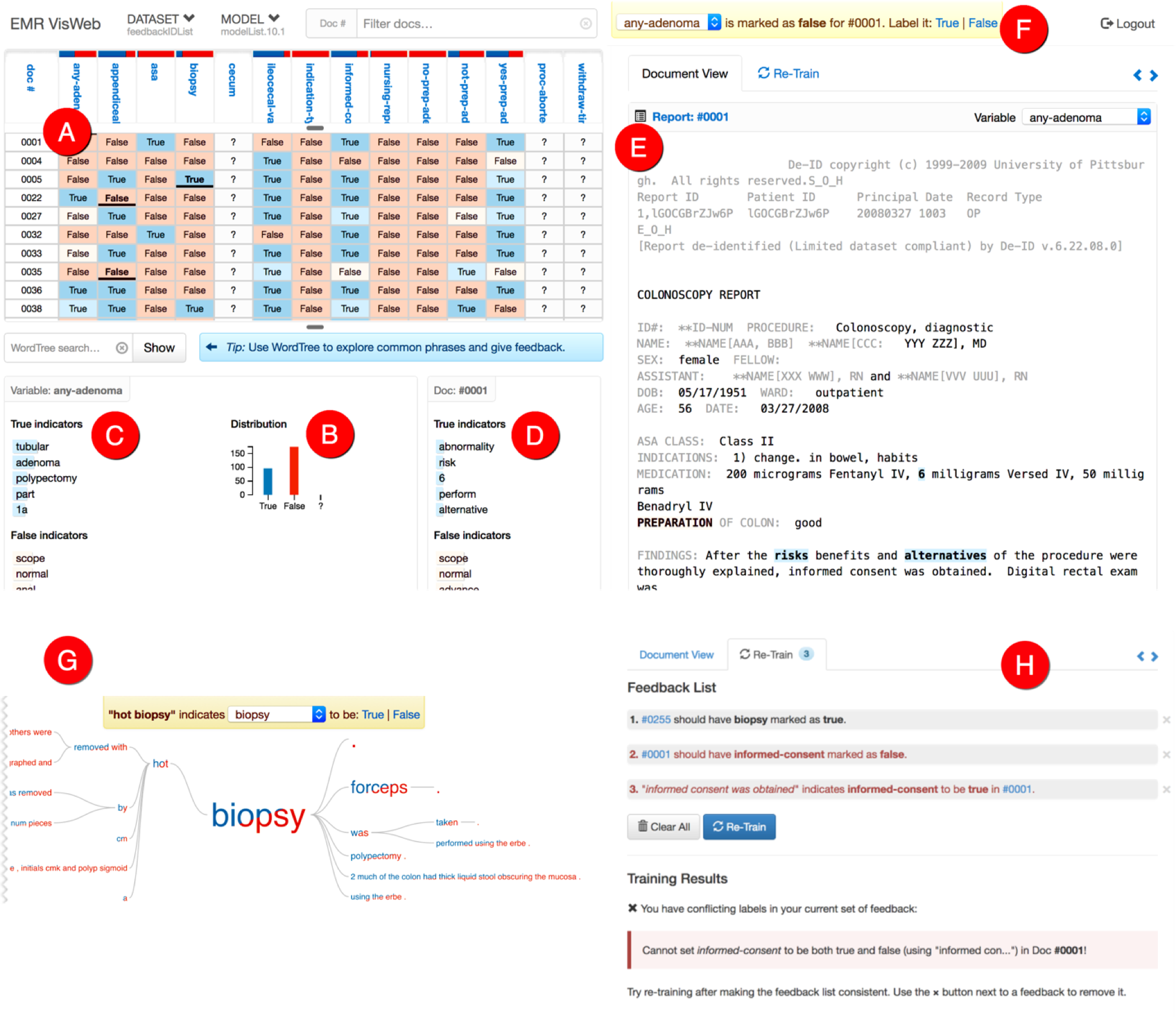 Also .. Interactive sign-out note construction
Learning EMR
Use predictive models to identify and highlight items of interest to clinicians reviewing cases with EMRS
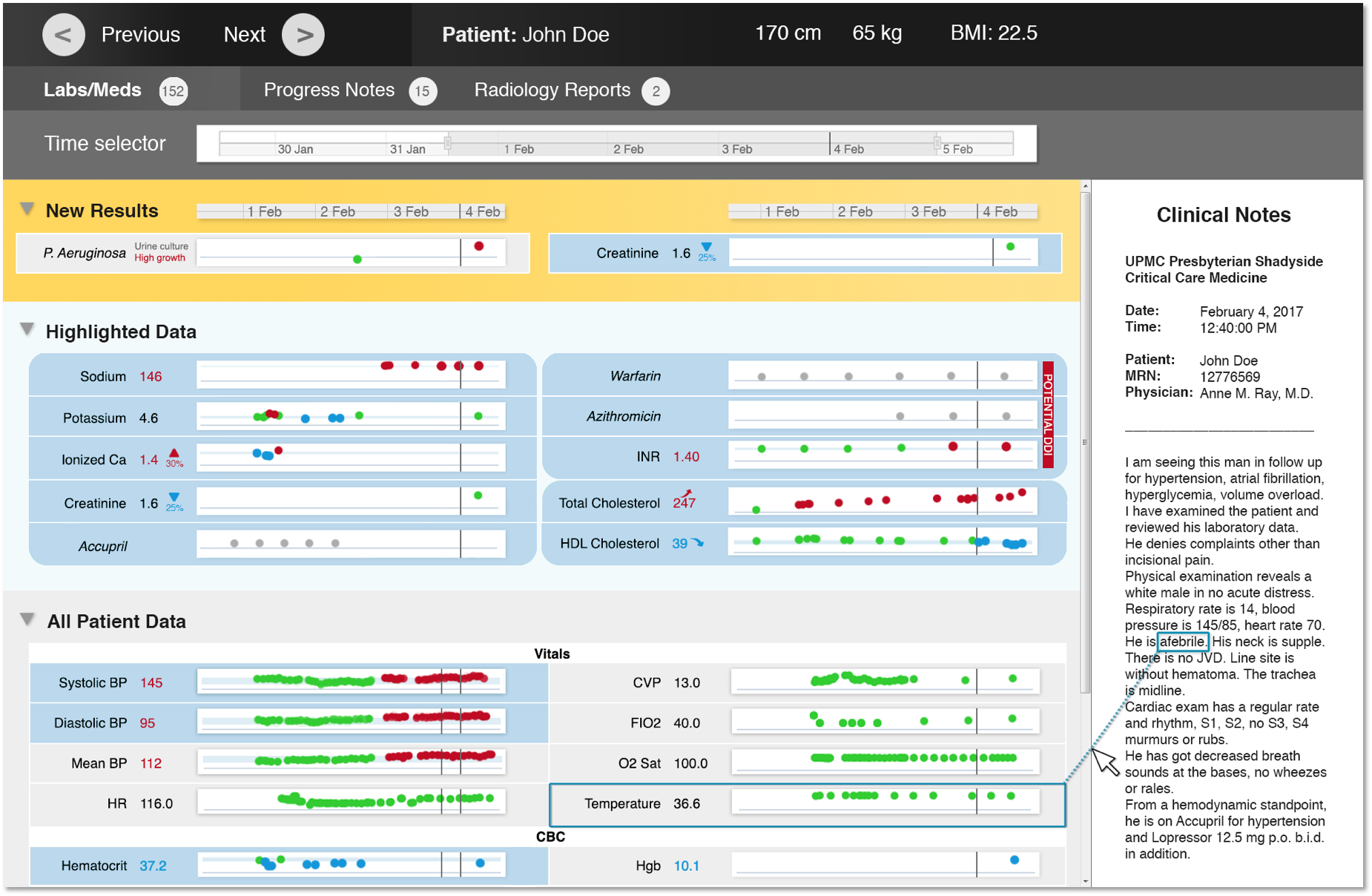 King, et al. 2015, 2017, 2018.
Cancer Deep Phenotyping
Develop multi-level data models for cancer progression and visual tools for cohort identification for retrospective studies
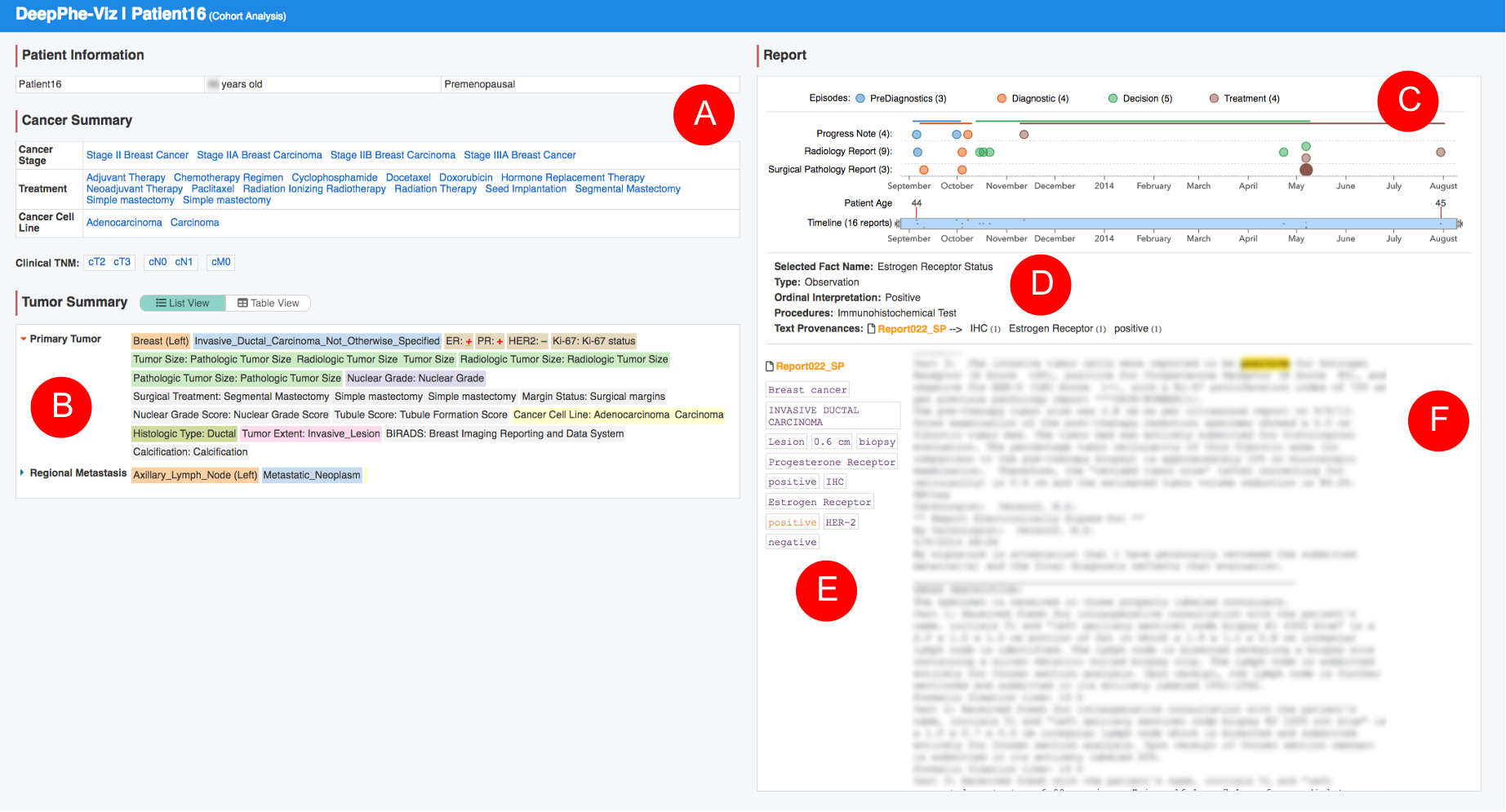 Hochheiser, et al. 2016, Savova, et al. 2017
Pittsburgh Biomedical Informatics Training Program
“The mission of the Pittsburgh Biomedical Informatics Training Program is to provide our students with a world‐class education that prepares them to become outstanding leaders in biomedical informatics research, education, and practice.”

Collaborations with other training programs in Gastroenterology and Population Neuroscience

NLM Supplements:
2017-2018  Development of Data Science educational modules
2018-2019  Data science curriculum enhancements for graduate health and biomedical sciences at Minority Serving Institutions
Other Projects
Center for Causal Discovery: Advancing the application of causal discovery to biomedicine
Goal : Tools and metadata support for reproducible causal analyses

Addressing gaps in clinically useful evidence on drug-drug interactions:  Developing improved tools for interpreting potential drug-drug interaction information
Goal : Conduct inquiry into expert needs and workflows; design search engine over curated PDDI data.

Quantifying Electronic Medical Record Usability to Improve Clinical Workflow: Using in-situ recording of clinician interactions with EMR during patient visits  to understand factors influencing usability and perceived workflow
Goal : Use understanding of EMR use in clinic to guide improved designs
Recent Grant Funding/Collaborations
GRADS: 1U01HL112707, N. Kaminski (Yale, PI), S. Wiesnewski (Pitt), M. Becich (Pitt), A. Morris (Pitt), B. Methe (Pittt), E. Ghedin (NYU)

DeepPhe: 1 U24 CA184407, R. Jacobson (Pitt, co-PI), G. Savova (Boston Children’s Hospital, co-PI)

Learning EMR: 1 R01 LM012095, S. Visweswaran (Pitt, PI), G. Cooper (Pitt), G. Clermont (Pitt), M. Hauskrecht (Pitt)

Center for Causal Discovery: U54HG008540, G. Cooper (Pitt, co-PI), I. Bahar (Pitt, co-PI), C. Glymour (CMU), R. Scheines (CMU), many others…

Addressing gaps in clinically useful evidence on drug-drug interactions: 1 R01 LM011838-01, R. Boyce (PI, Pitt)

Quantifying Electronic Medical Record Usability to Improve Clinical Workflow: 5R01HS021290, Z. Agha (West Health Foundation & UCSD, PI), C. Weir (Utah), N. Weibel (UCSD), Y. Chen (UC Irvine). R Street (Texas A&M)

Other Collaborators:  W. Chapman (Utah), R. Hwa (Pitt), J. Wiebe (Pitt), P. Empey (Pitt)